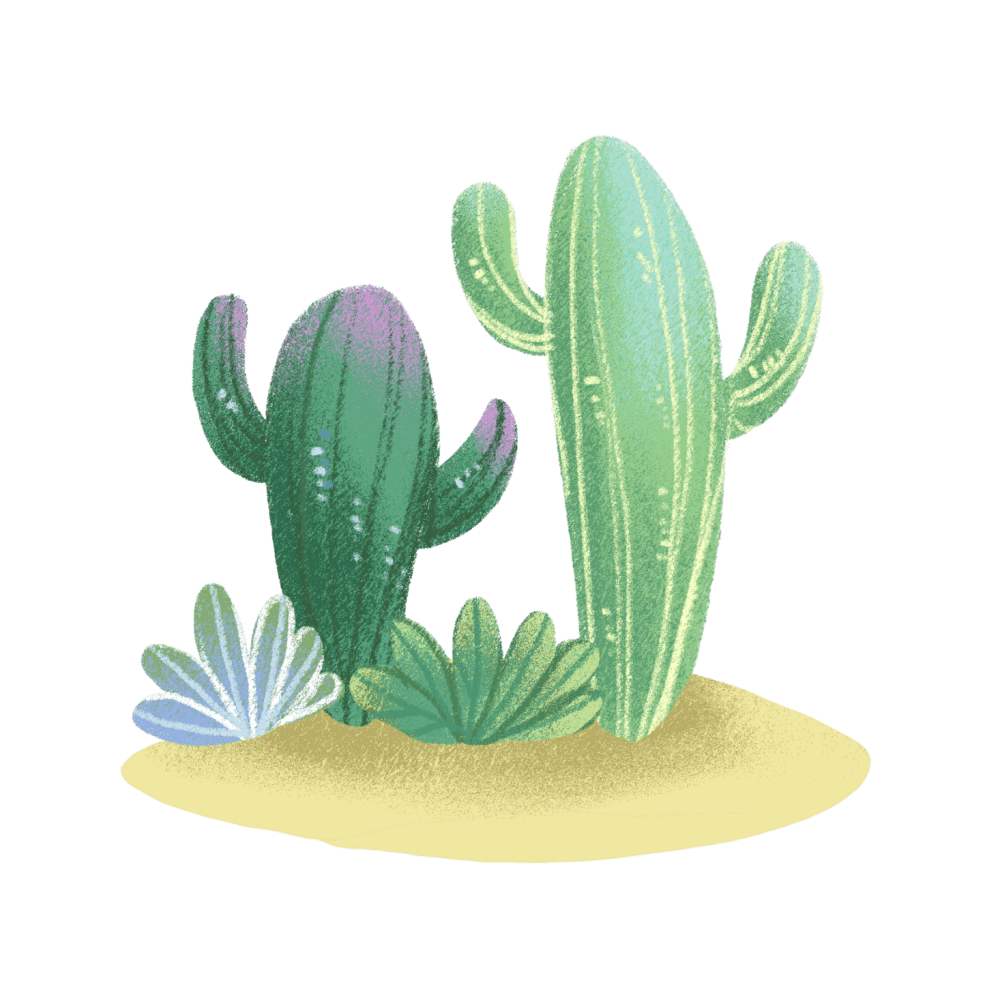 毕业分享会
分享人：2016级生物统计班班长钟思睿   
时间：2020年6月28日
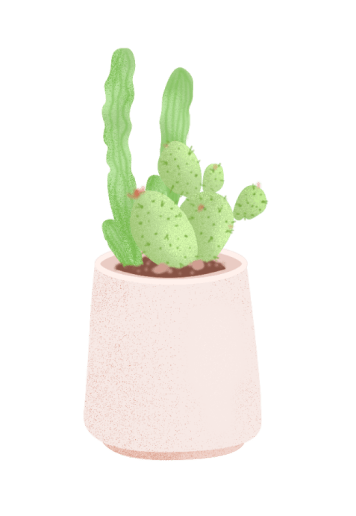 个人简介
钟思睿，2016级生物统计班班长，曾多次获得校级奖学金三等奖，及“优秀学生”、“优秀学生干部”等荣誉称号。2019年参与国家级大创项目，荣获中国生物统计学会2019学术年会壁报组三等奖等。2020年考研至中山大学公共卫生学院流行病与卫生统计系（卫生统计方向）。
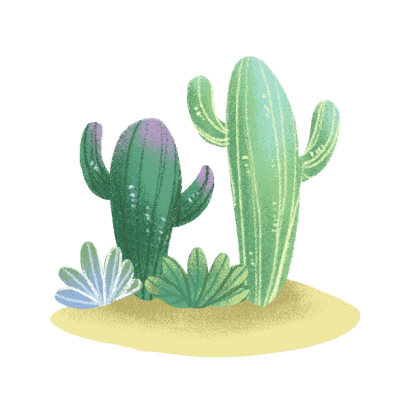 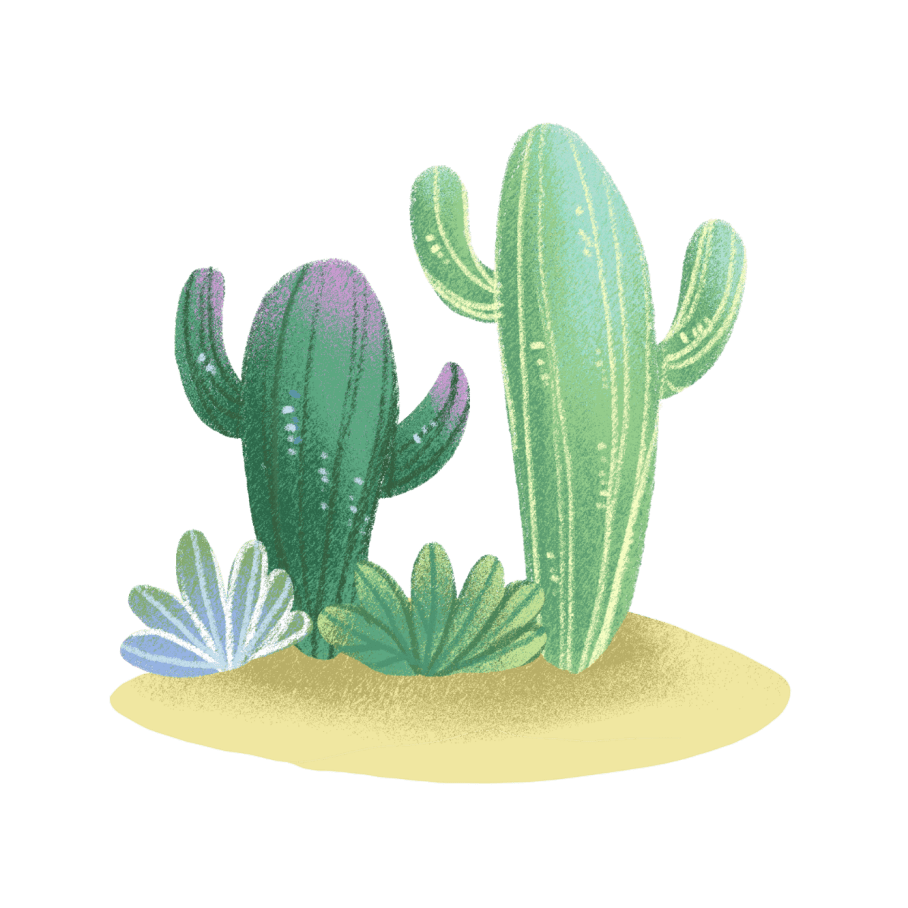 目录
CONTENTS
01  考研
02  实习
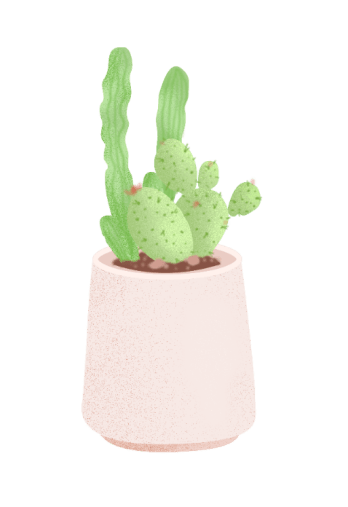 03  毕业论文
04  就业
PART ONE
01
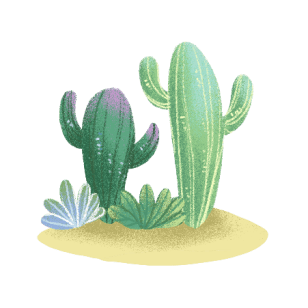 考研
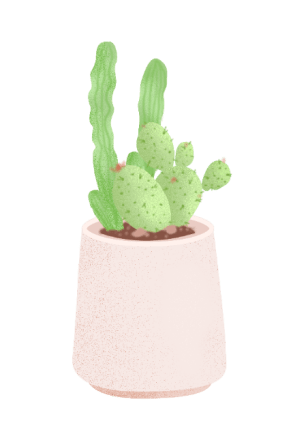 1.1保研的流程与建议
     ——来自周翰文师兄（保送至中科院上海营养与健康研究所直博）
推免前提：获得本校推免资格
推免流程：
1 大三下关注想去学校的夏令营开放时间，开放后可以去投递材料。
2 申请夏令营成功后，去目标学校参加夏令营，在夏令营一般是听学院专业与研究方向的介绍，并参加面试。
3 如果在面试中表现优异，就会拿到“优秀营员”。在9月份就不用再次面试了。
4 如果所有夏令营皆没有申请成功或者没有拿到“优秀营员”（很小概率），就只能在9月份申请了，这是最后的机会。
5 最后，如果没有获得本校的推免资格，即使获得“优秀营员”，也无法推免。但在考研复试中可能会有些优势。
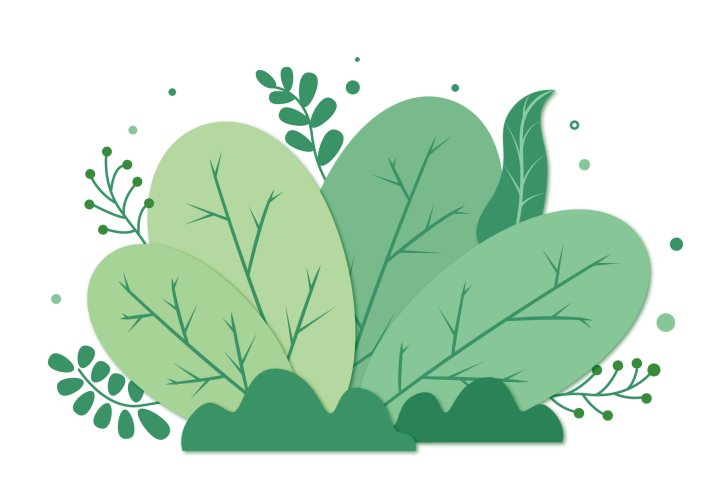 1.1保研的流程与建议
     ——来自周翰文师兄（保送至中科院上海营养与健康研究所直博）
建议：
1 可以在知乎、百度等网站上了解更详细信息。
2 可以多尝试几所院校。
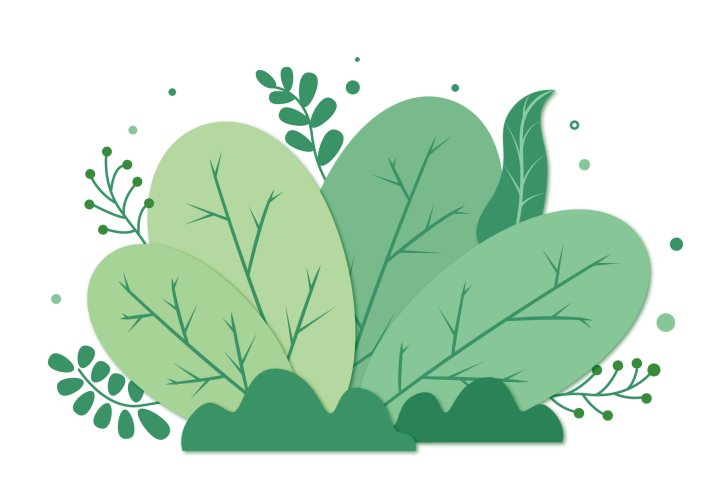 1.2全国统考的流程与建议
12月底：参加全国统考，考试科目为政治、英语（英语一/英语二）、   专业课（34所高校自主出题、自主划线）。
3月：出34所高校校线及国家线，一般情况下，34所高校校线略高于国家线。上34所校线及上国家线的同学，则说明在报考院校有可能获得复试资格，需要等待复试名单，且具有调剂资格。未上国家线的同学则说明今年不具备读研资格。
4/5月：出复试名单，参加复试。一般复试比在1:1.25左右，复试成功则一志愿录取。复试不成功或未进入复试名单的同学，着手联系调剂并在研招网系统上报名，可以同时参加多个院校的调剂复试，调剂复试完毕在研招网系统上查看调剂结果并确认录取信息。
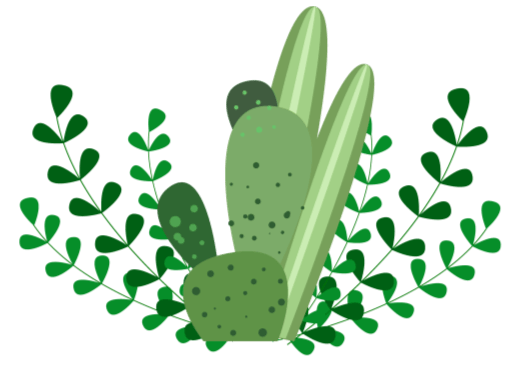 报考34所
未上国家线
成功
调剂
淘汰
1.2全国统考的流程与建议
复试成功
进入复试
成功
复试淘汰
上校线
调剂
淘汰
未进入复试
参加统考
上国家线但未上校线
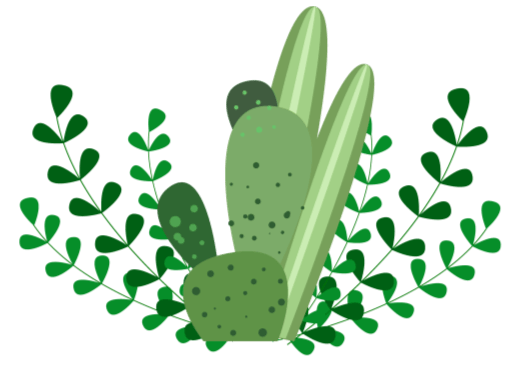 淘汰
复试成功
报考非34所
未上国家线
进入复试
成功
复试淘汰
上国家线
调剂
淘汰
未进入复试
参加统考
淘汰
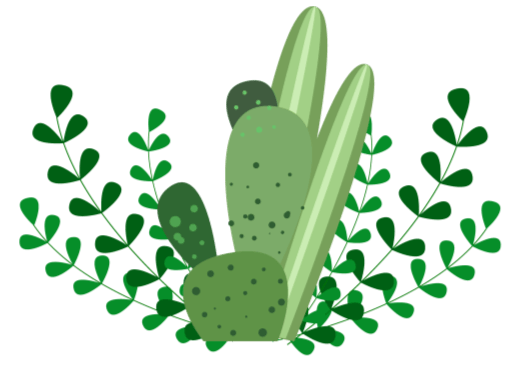 1.2全国统考的流程与建议
全国统考建议
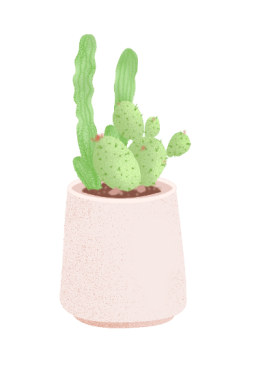 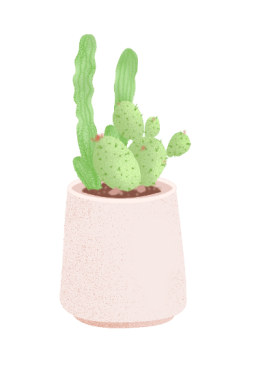 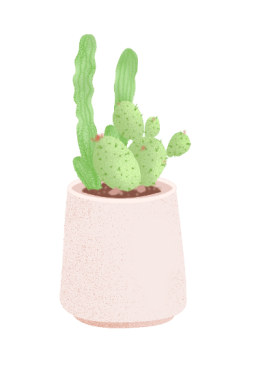 关于报考学校的选择
关于培训机构的选择
关于复试、调剂咨询
如果自己没有方向、没有规划，可以考虑培训机构；如果你是一个有主见的人，按照自己的想法学习可能更高效哦！
多上研招网看最新政策，多问师兄师姐老师，也可以上知乎、百度经验了解。
一志愿要多了解信息之后再选，可以根据自己的能力冲一冲。
南方医科大学生物统计考研简介
应用统计学
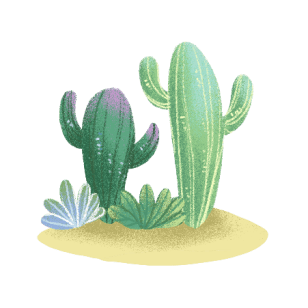 南医的生物统计研究生分为应用统计学（专业学位）和流行病与卫生统计学（学术学位）两种，但培养方案基本一样。
名额较多（2019年统考10），但国家线较高（2019年为345）。考试科目为政治、英语一、数学三、统计。
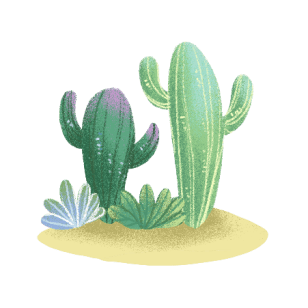 流行病与卫生统计学
名额较少（2019年保研2，统考3），但国家线较低（2019年305）。考试科目为政治、英语一、卫生综合。
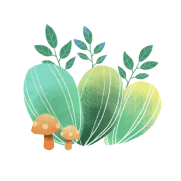 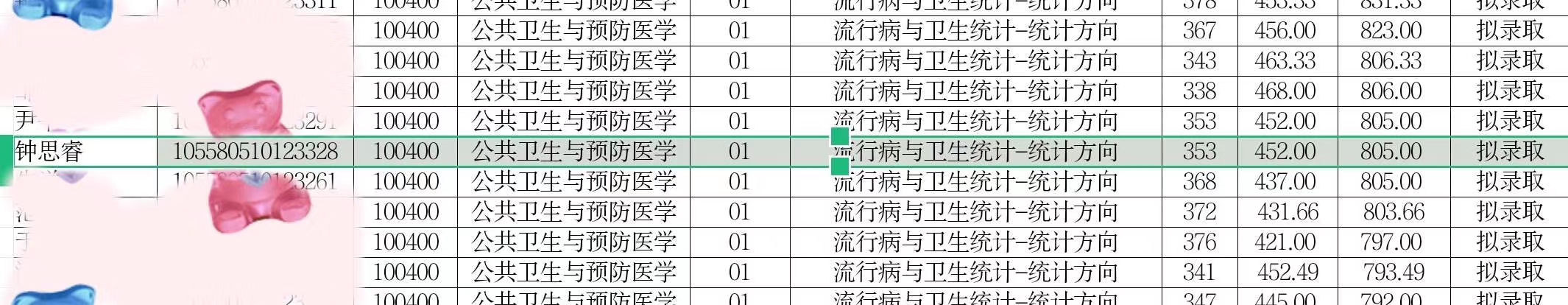 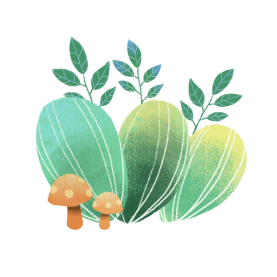 PART TWO
02
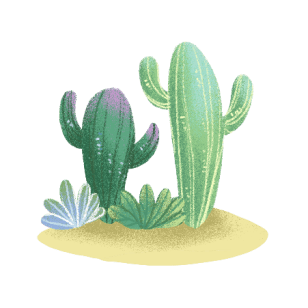 实习
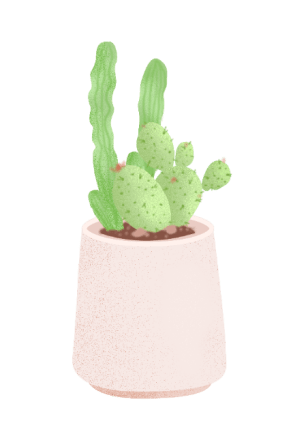 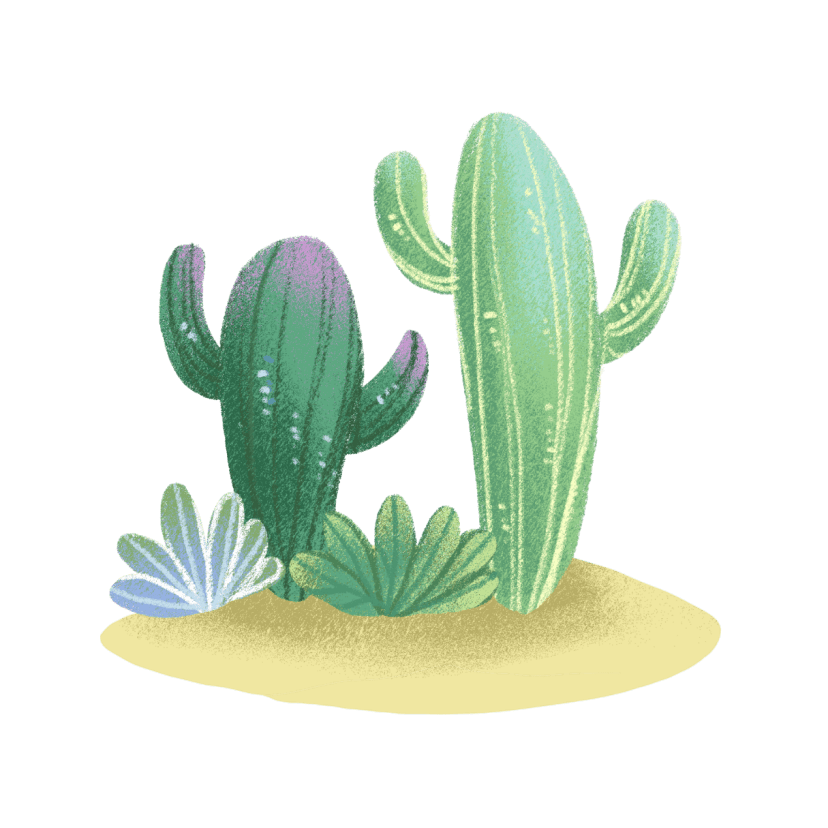 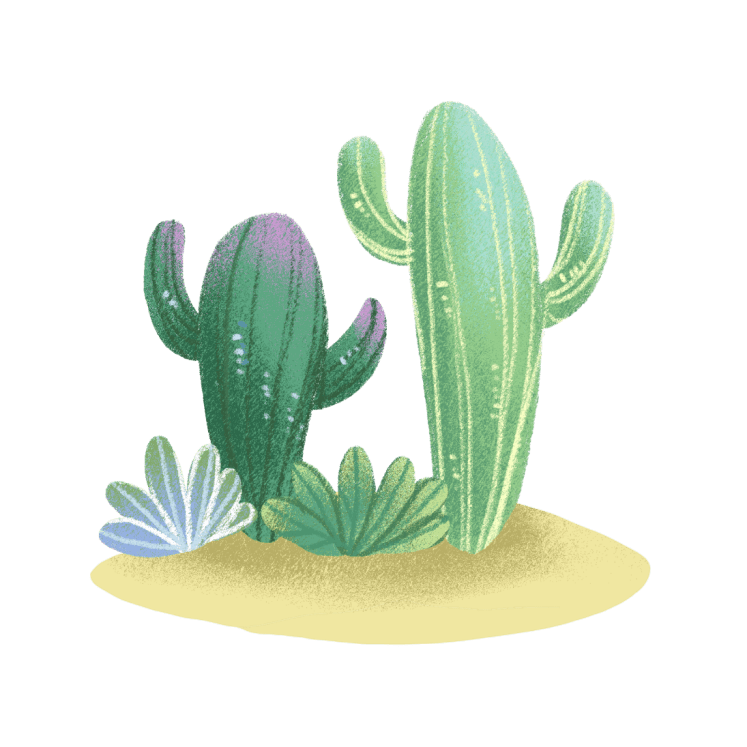 生物统计实习简介
1.我们生物统计系是没有统一安排实习的，如果因为各种原因没有进行实习的同学，系里会将大创等项目作为实习。

2.个人建议在考研结束（12月底）至学校开学/国家线出炉期间（3月左右），自己到医院、生物技术公司等对口单位进行实习，增长见识，了解就业情况，也能为复试加分。
2016级生物统计自行联系的实习单位
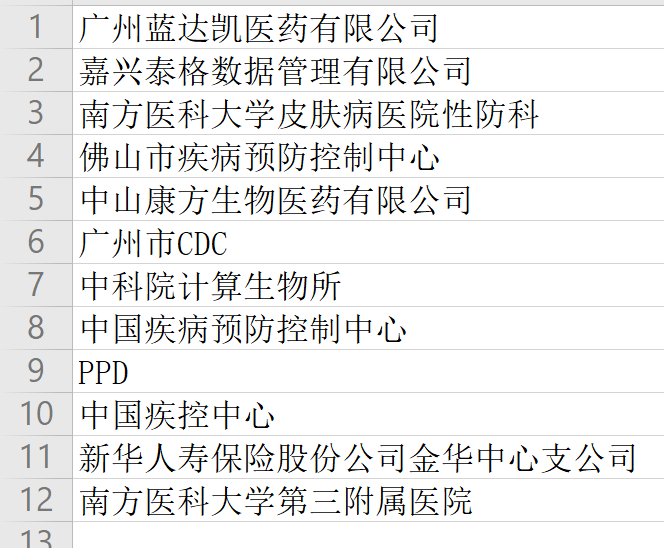 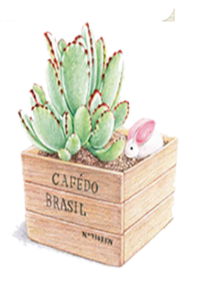 PART THREE
03
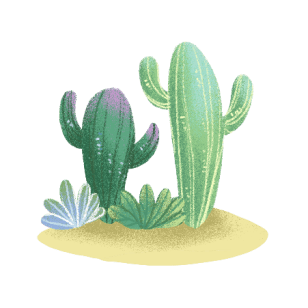 毕业论文
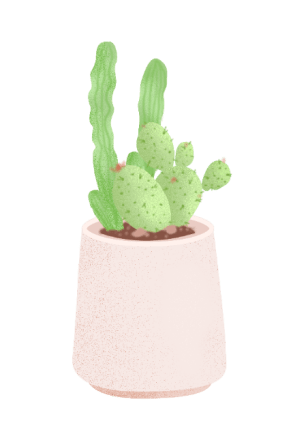 [Speaker Notes: PPT模板：       www.1ppt.com/moban/                    行业PPT模板：www.1ppt.com/hangye/ 
节日PPT模板：www.1ppt.com/jieri/                          PPT素材：       www.1ppt.com/sucai/
PPT背景图片：www.1ppt.com/beijing/                     PPT图表：       www.1ppt.com/tubiao/      
优秀PPT下载：www.1ppt.com/xiazai/                       PPT教程：       www.1ppt.com/powerpoint/      
Word教程：    www.1ppt.com/word/                        Excel教程：     www.1ppt.com/excel/  
个人简历：      www.1ppt.com/jianli/                         PPT课件：       www.1ppt.com/kejian/ 
手抄报：          www.1ppt.com/shouchaobao/          试题下载：      www.1ppt.com/shiti/  
教案下载：      www.1ppt.com/jiaoan/                       字体下载：      www.1ppt.com/ziti/]
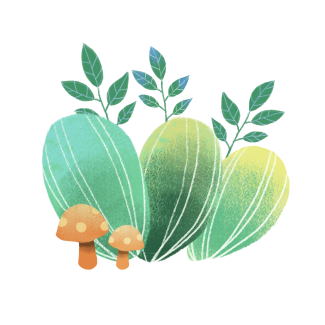 毕业论文流程
2-3月，联系导师，初步确定毕业论文方向。查阅文献，阅读文献。
3、4、5月，构思毕业论文，进行编程，整理结果，撰写论文。
5月底，交毕业论文。6月初，答辩。
毕业论文建议
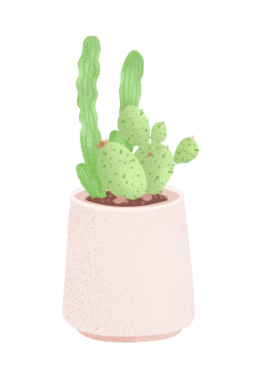 用心做，尽量做得完整，不仅为了毕业论文的分数，更是一次撰写论文的历练。
尽早联系导师确定题目，可以减轻后期的焦虑感。
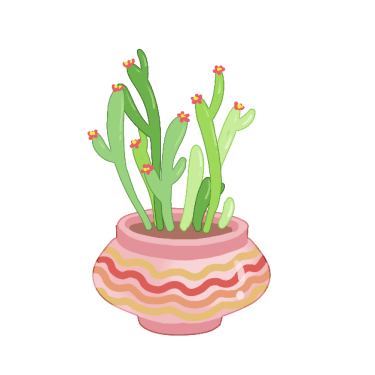 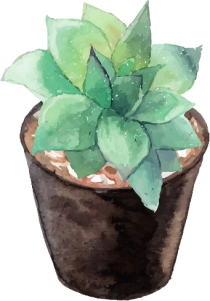 这一次是自己独立完成论文，遇到问题时要多想办法，也要多与同学老师交流。
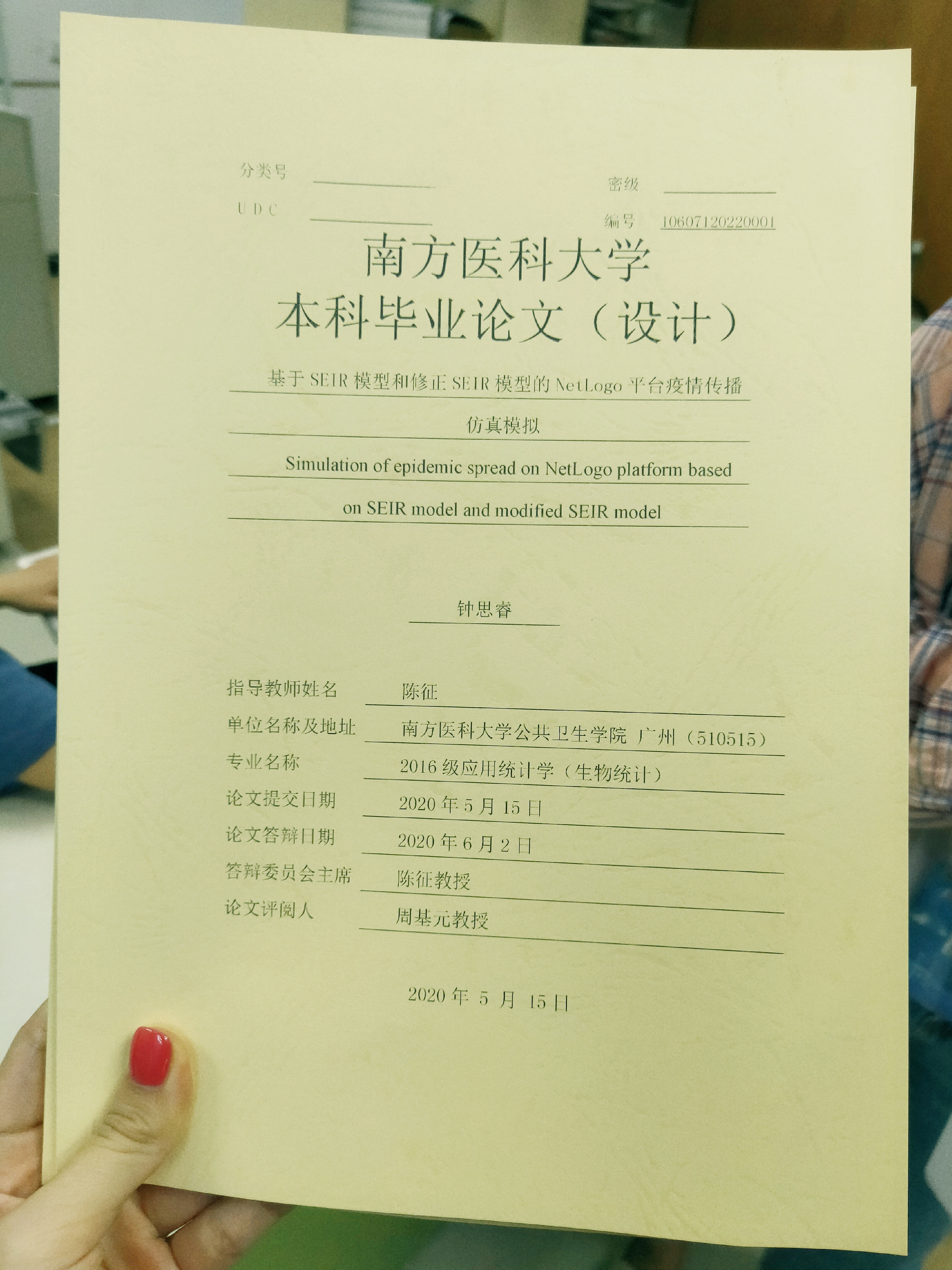 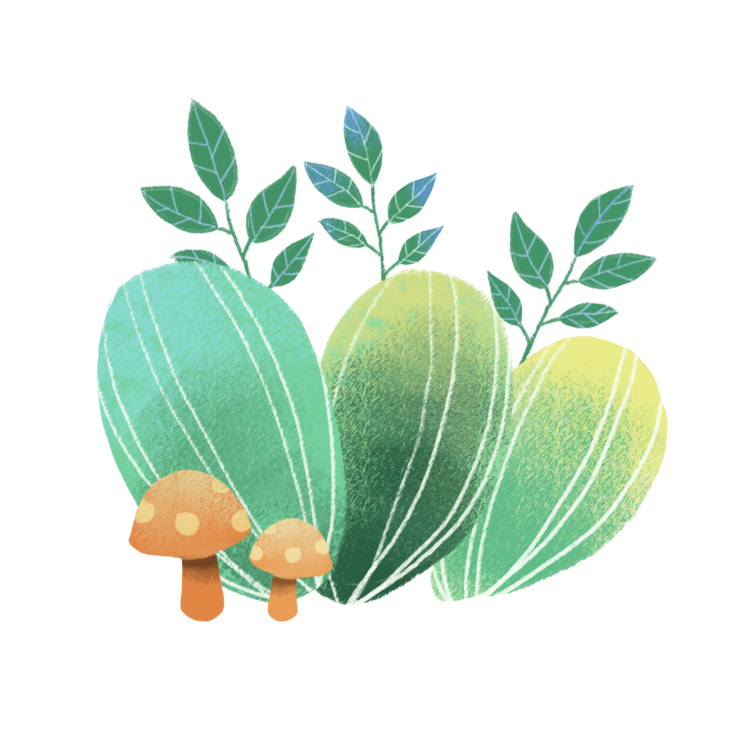 毕业论文成品
PART FOUR
04
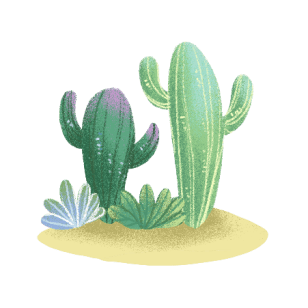 就业
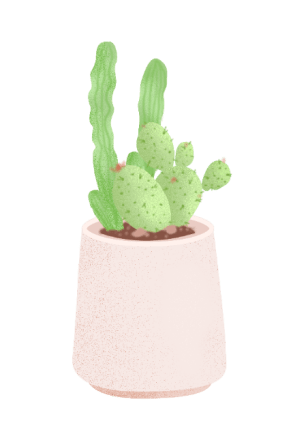 就业的建议与体会
——来自刘泽敏师兄（就业于南京希麦迪医药科技有限公司）
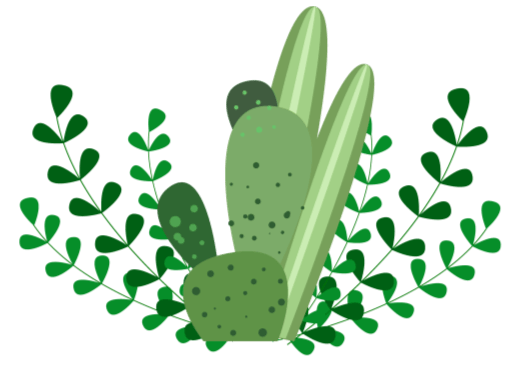 CRO方面公司需要具备学习精神的人才(不能让面试官认为你的大学时光是虚度的)，具备一定的SAS基础以及英语能力，加分项是了解行业背景以及公司背景。
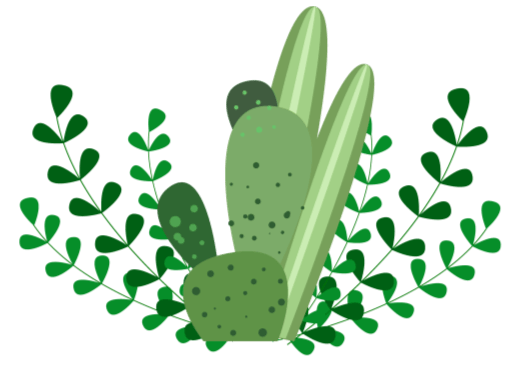 ——来自李任远师兄（就业于梅州市人民医院）
遇到机遇好好把握，再加上一点运气就是success。
师姐寄语
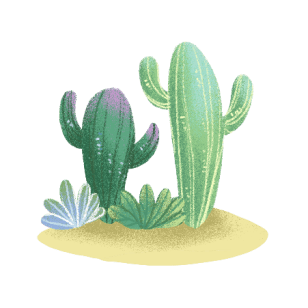 勇于尝试，懂得坚持。我相信，“不求结果的尝试”以及“习惯成自然的坚持”是隐形的浆舵，可以推着生活的帆船驶向向往的未来。希望你们能够抓住机遇，脚踏实地，不断挑战自己、超越自己。
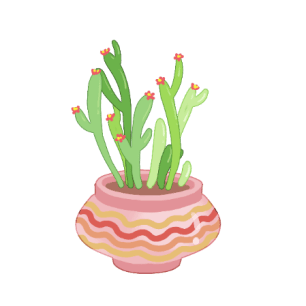 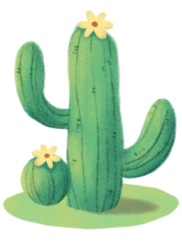 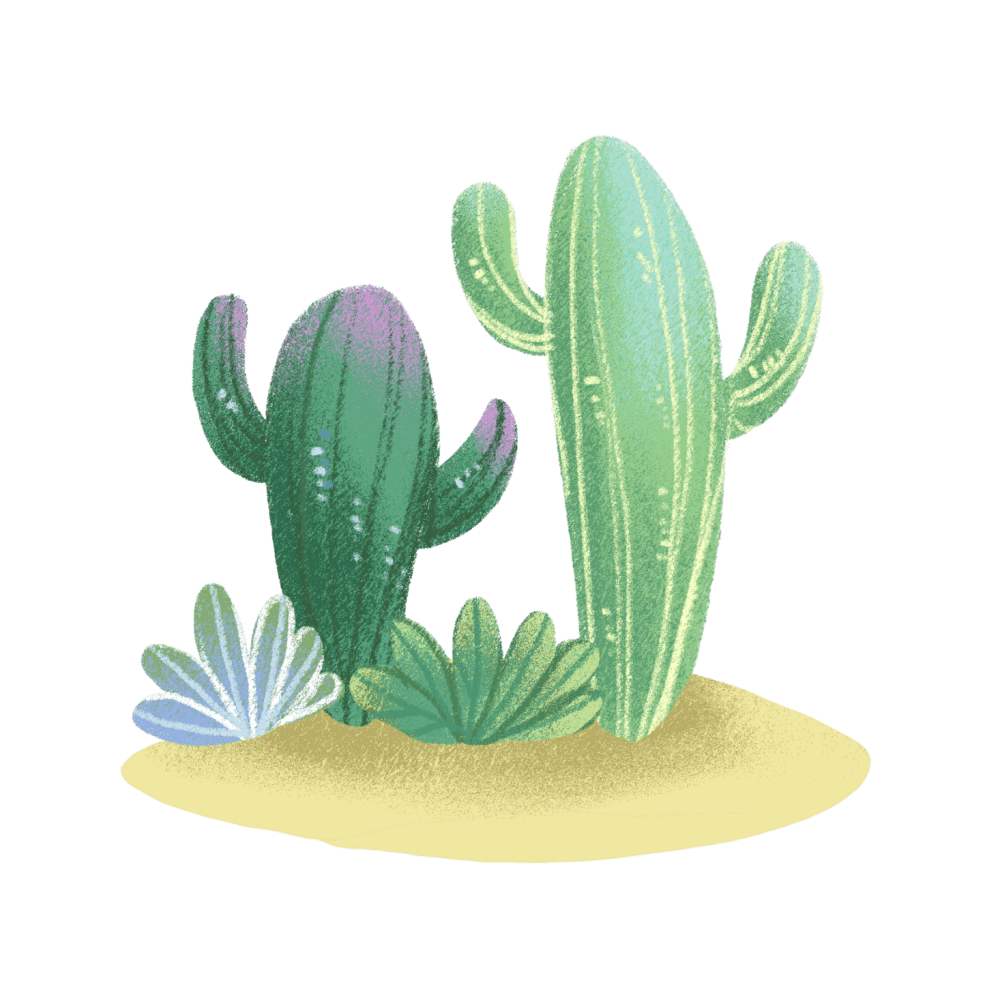 Thanks
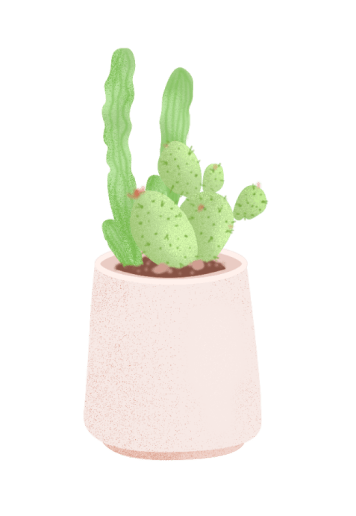